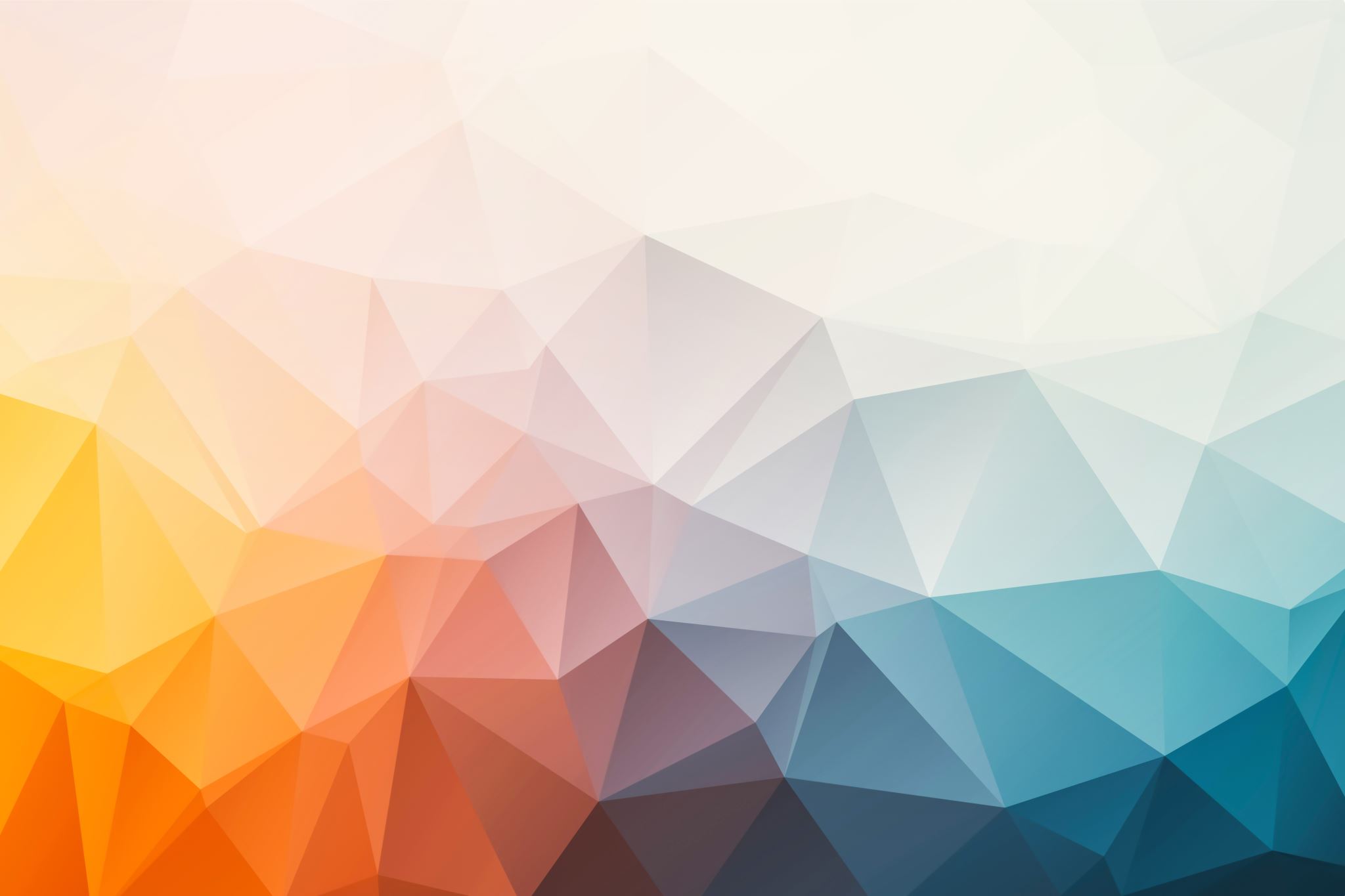 Chapter 6 power series
https://openstax.org/details/books/calculus-volume-1
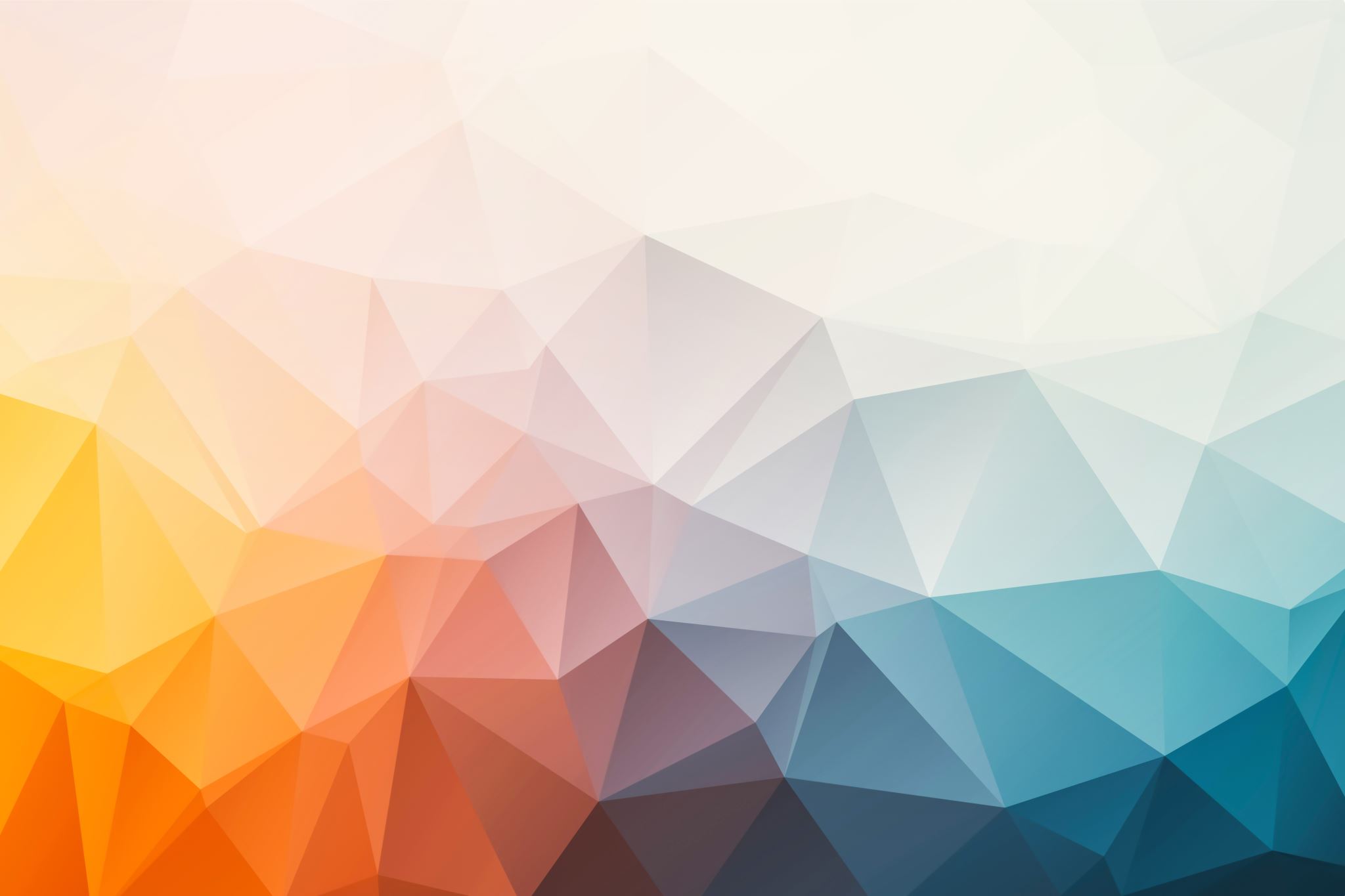 Working with Taylor Series
Section 6.4
https://openstax.org/details/books/calculus-volume-1
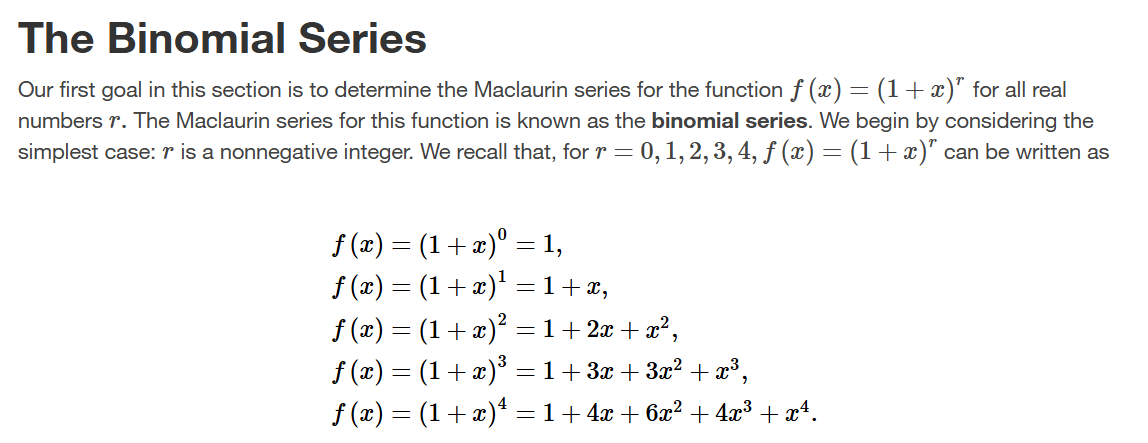 https://openstax.org/details/books/calculus-volume-1
[Speaker Notes: The expressions on the right-hand side are known as binomial expansions and the coefficients are known as binomial coefficients.]
Binomial Coefficient
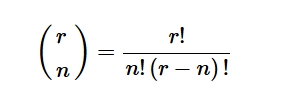 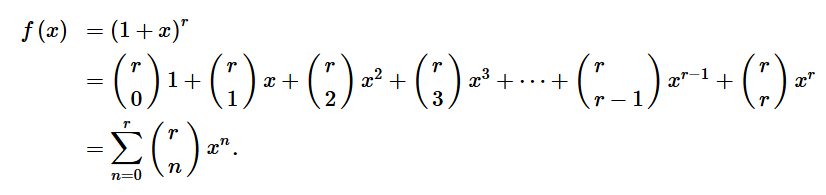 https://openstax.org/details/books/calculus-volume-1
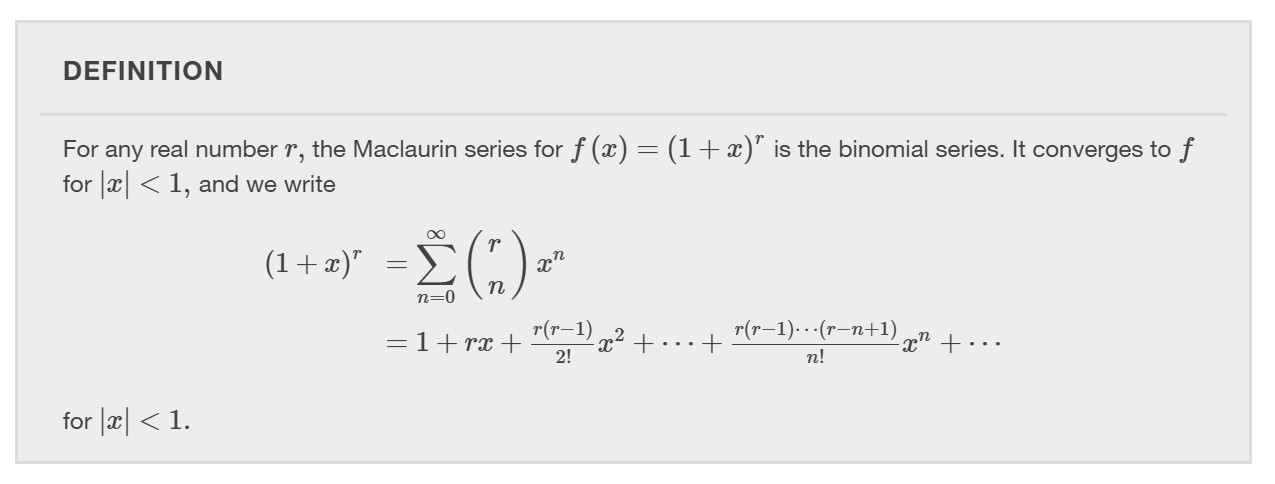 https://openstax.org/details/books/calculus-volume-1
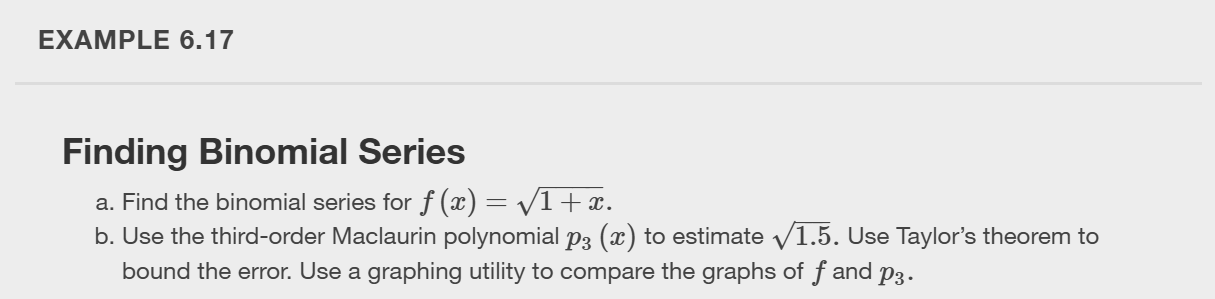 https://openstax.org/details/books/calculus-volume-1
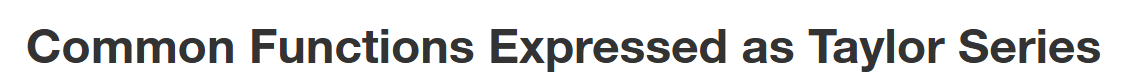 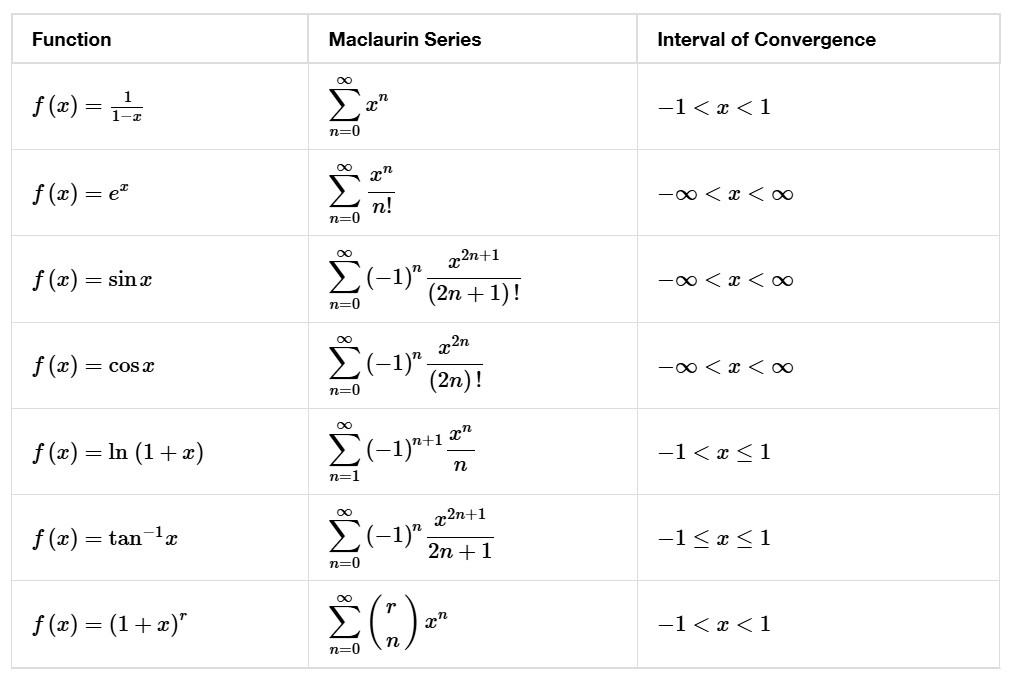 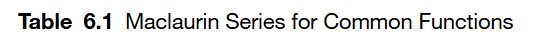 https://openstax.org/details/books/calculus-volume-1
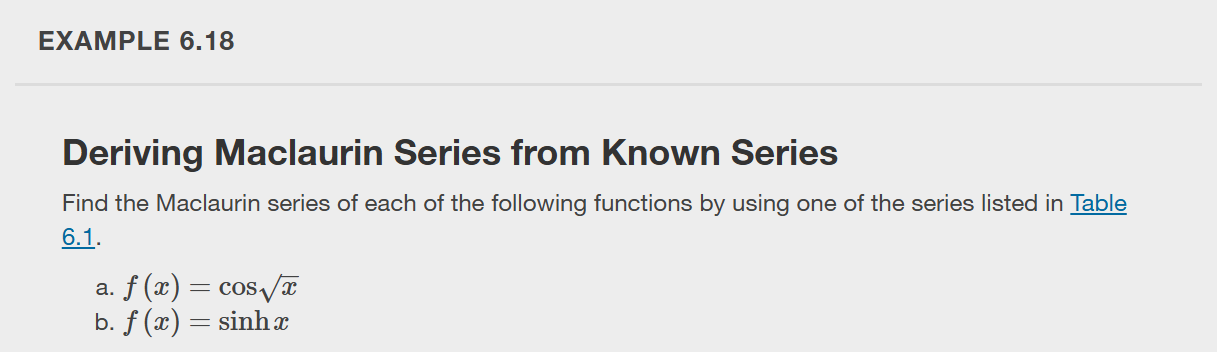 https://openstax.org/details/books/calculus-volume-1
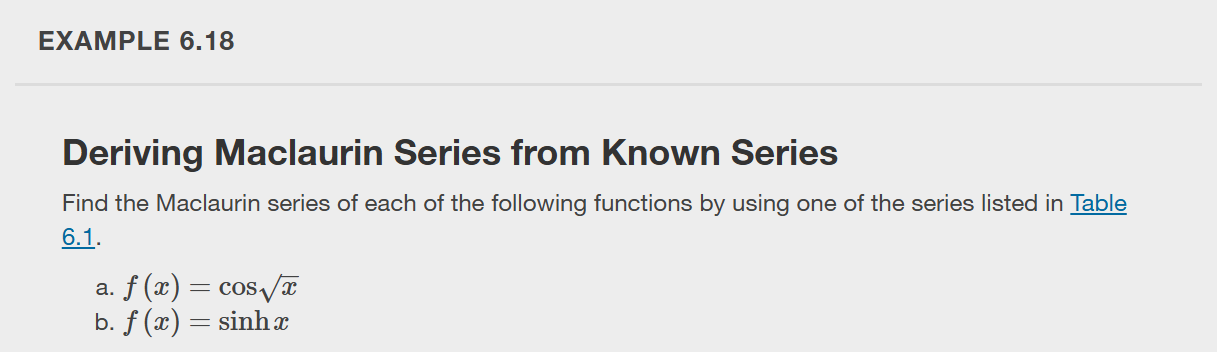 https://openstax.org/details/books/calculus-volume-1
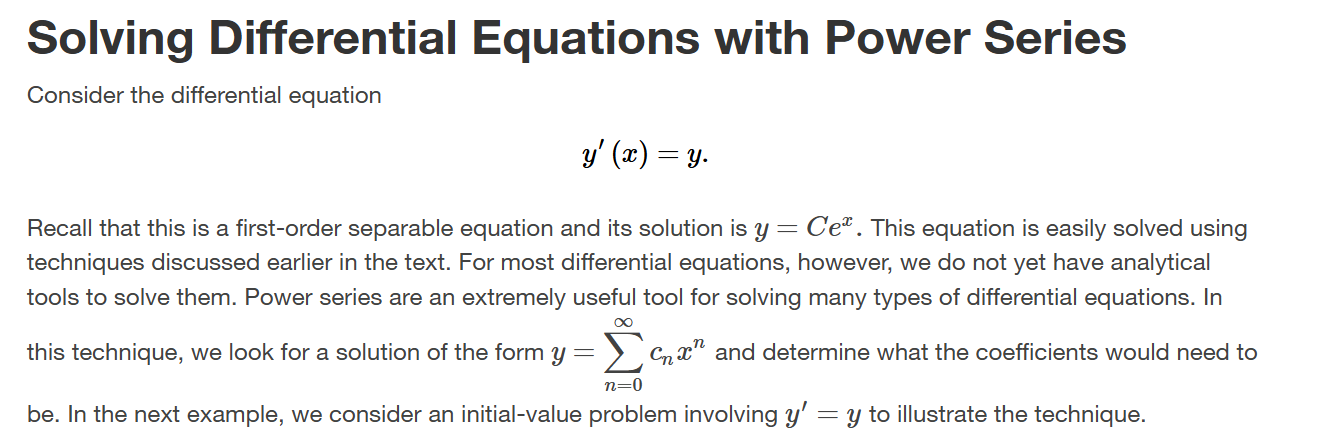 https://openstax.org/details/books/calculus-volume-1
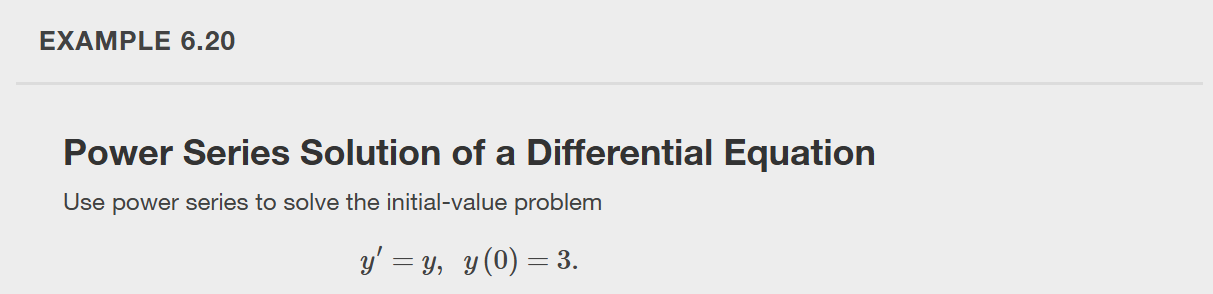 https://openstax.org/details/books/calculus-volume-1
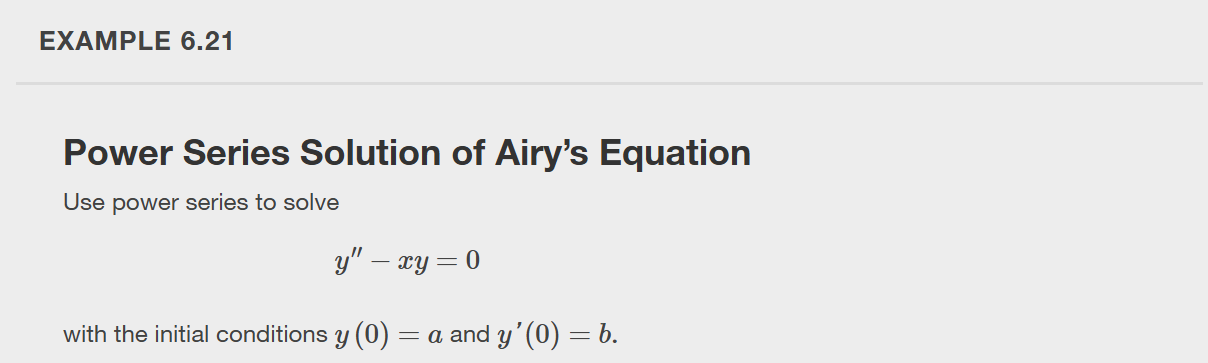 https://openstax.org/details/books/calculus-volume-1
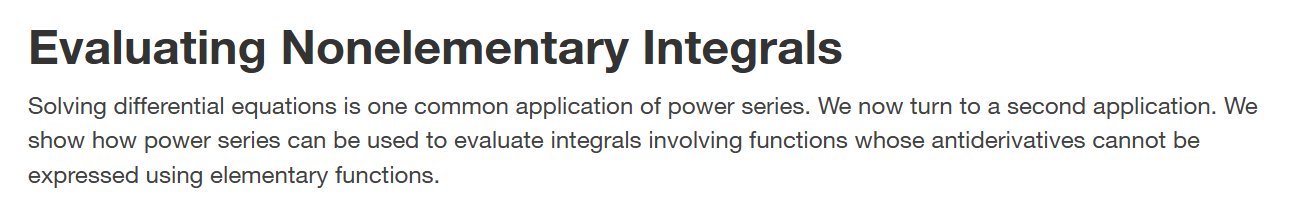 https://openstax.org/details/books/calculus-volume-1
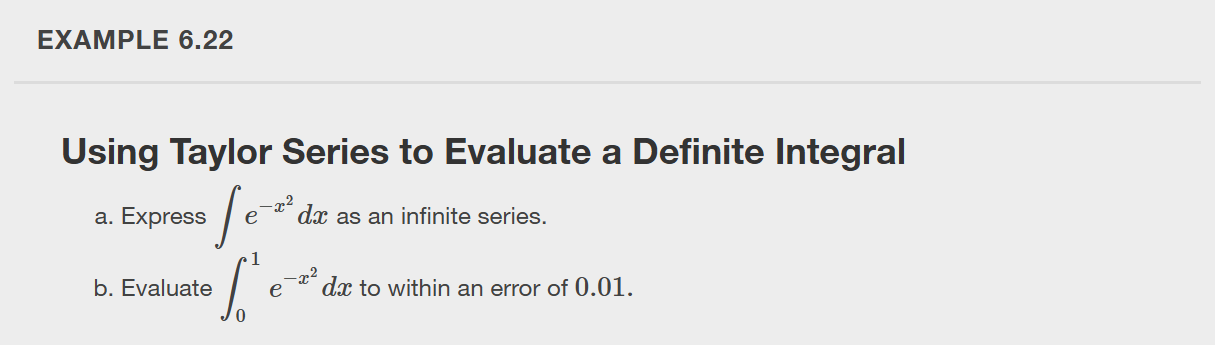 https://openstax.org/details/books/calculus-volume-1
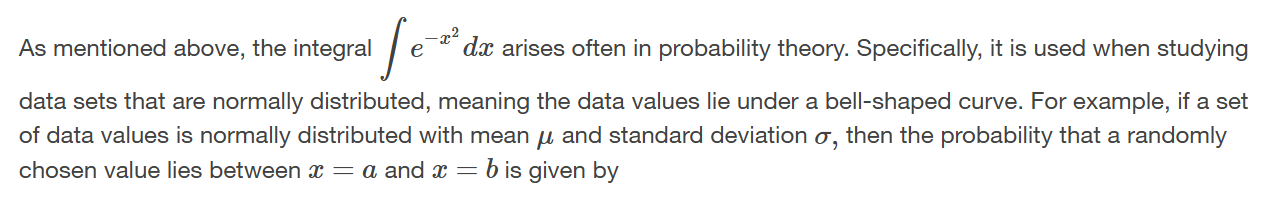 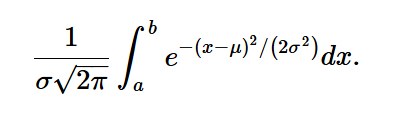 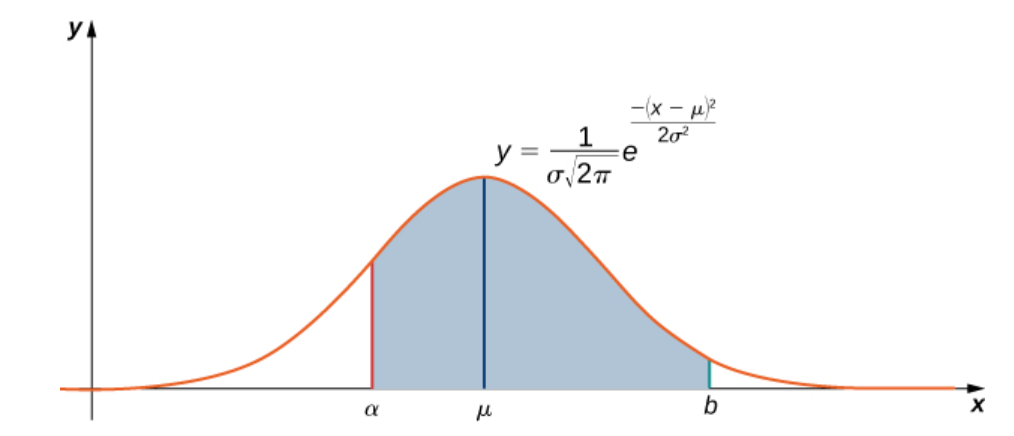 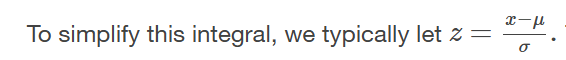 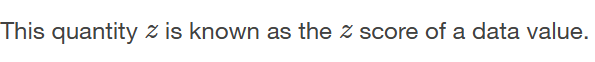 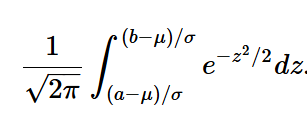 https://openstax.org/details/books/calculus-volume-1
[Speaker Notes: In the next example, we will use this integral to calculate a probability.]
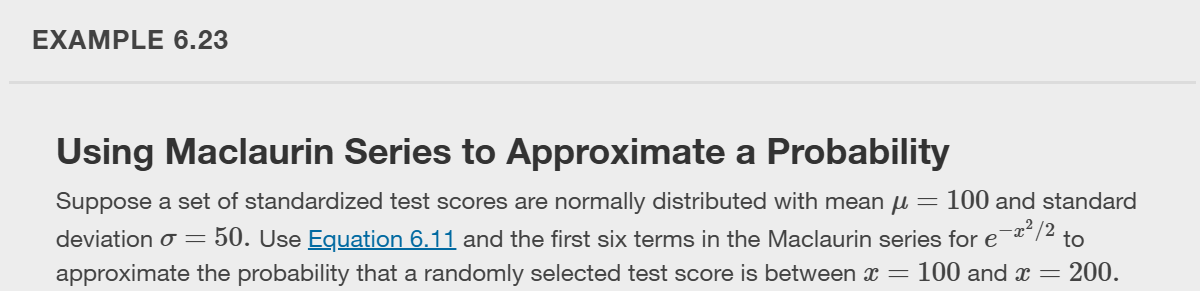 https://openstax.org/details/books/calculus-volume-1
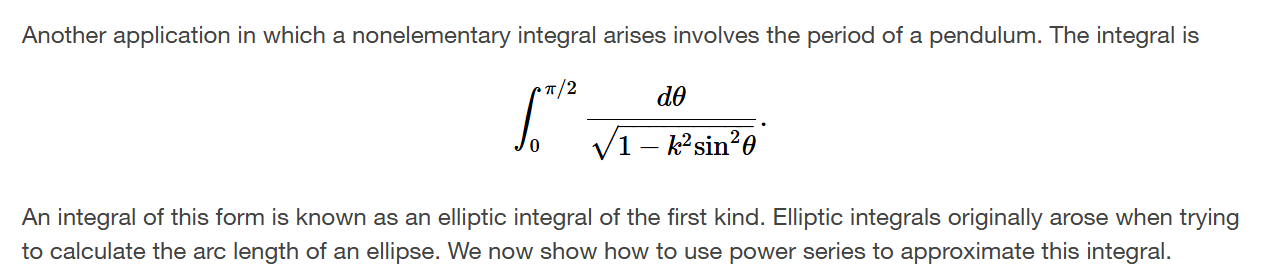 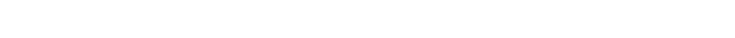 https://openstax.org/details/books/calculus-volume-1
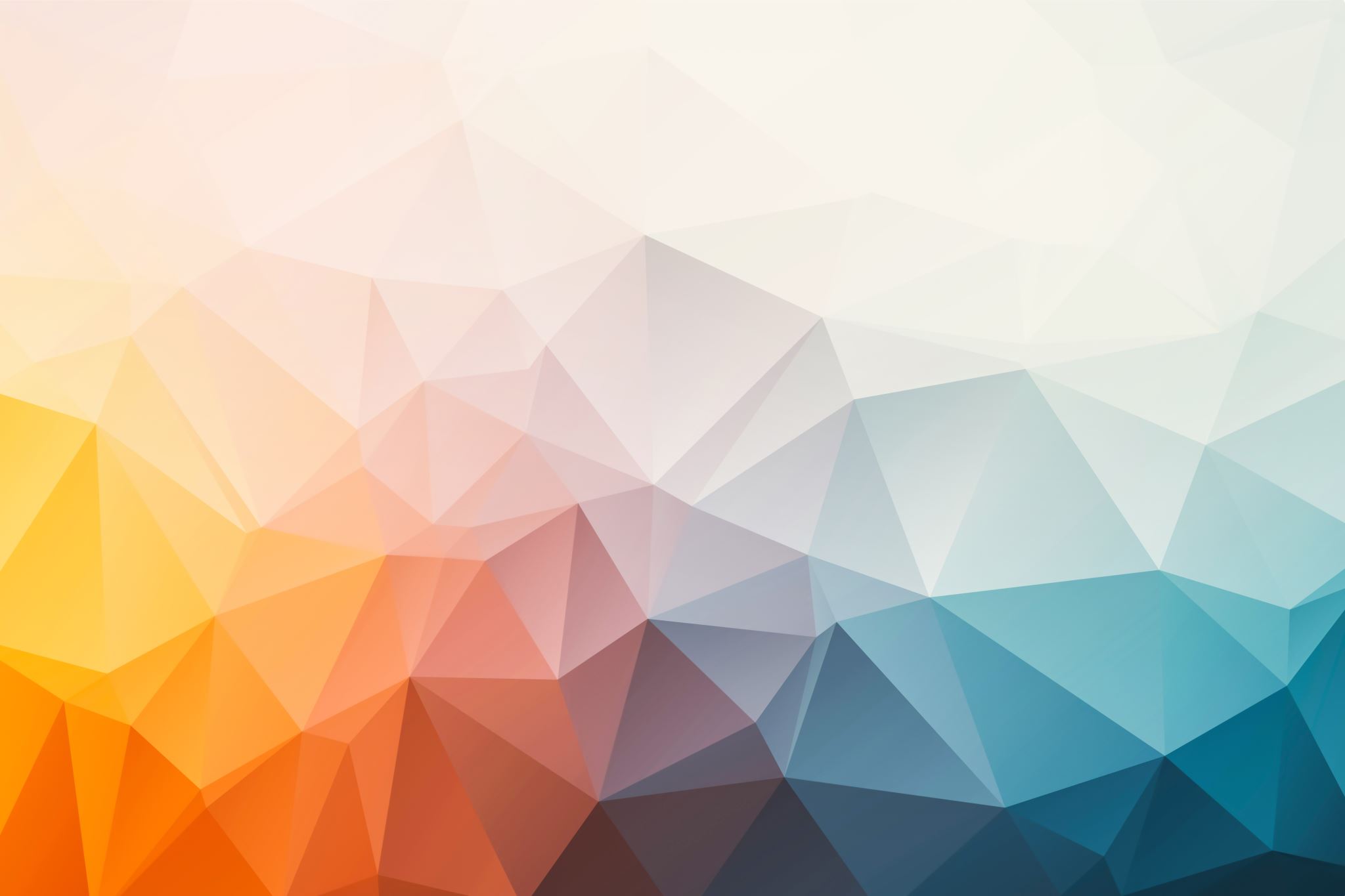 Parametric equations
Section 7.1
https://openstax.org/details/books/calculus-volume-1
[Speaker Notes: In this section we examine parametric equations and their graphs. In the two-dimensional coordinate system, parametric equations are useful for describing curves that are not necessarily functions. The parameter is an independent variable that both x and y depend on, and as the parameter increases, the values of x and y trace out a path along a plane curve. For example, if the parameter is t (a common choice), then t might represent time. Then x and y are defined as functions of time, and ( x(t), y(t) ) can describe the position in the plane of a given object as it moves along a curved path.]
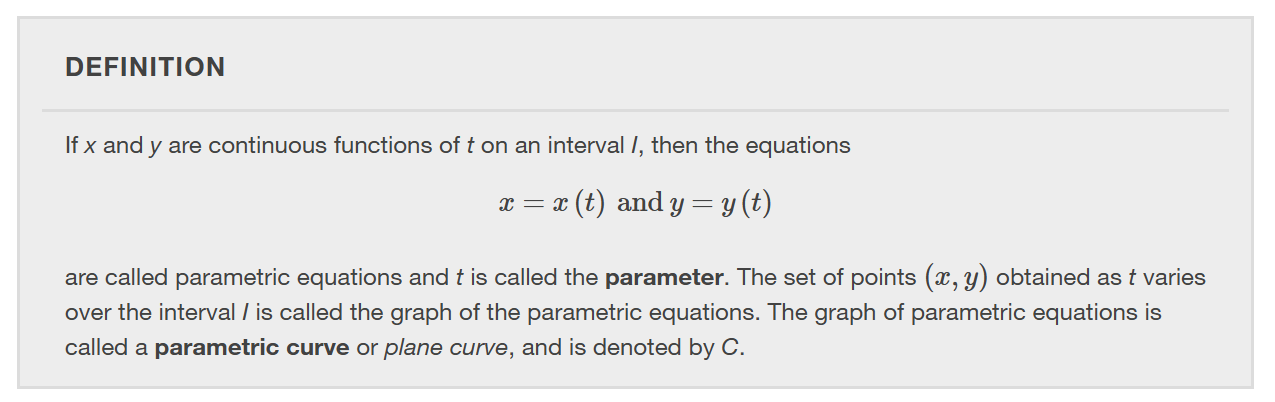 https://openstax.org/details/books/calculus-volume-1
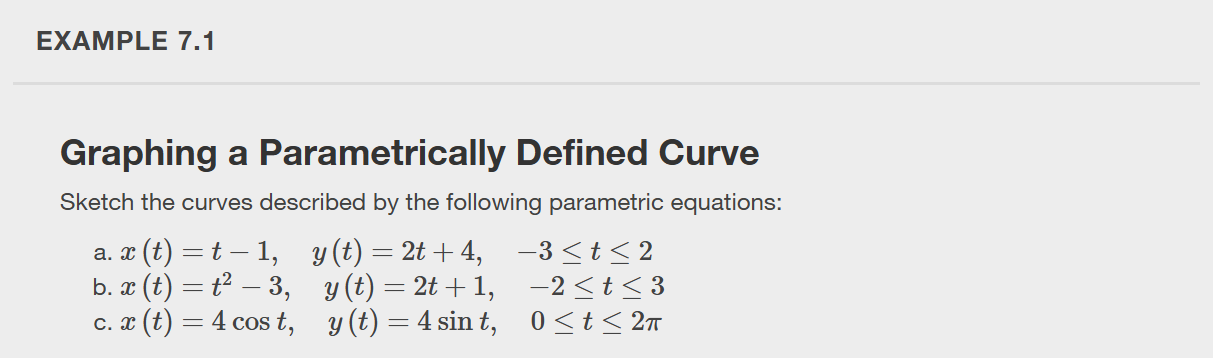 https://openstax.org/details/books/calculus-volume-1
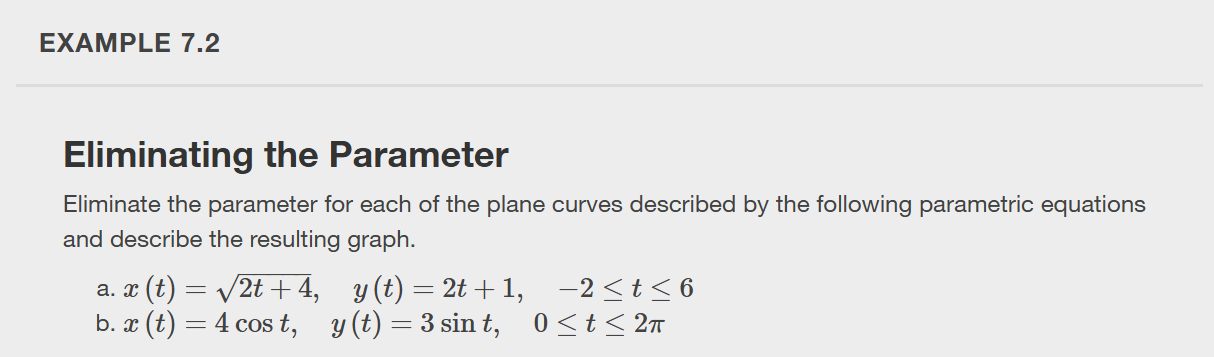 https://openstax.org/details/books/calculus-volume-1
[Speaker Notes: To better understand the graph of a curve represented parametrically, it is useful to rewrite the two equations as a single equation relating the variables x and y.]
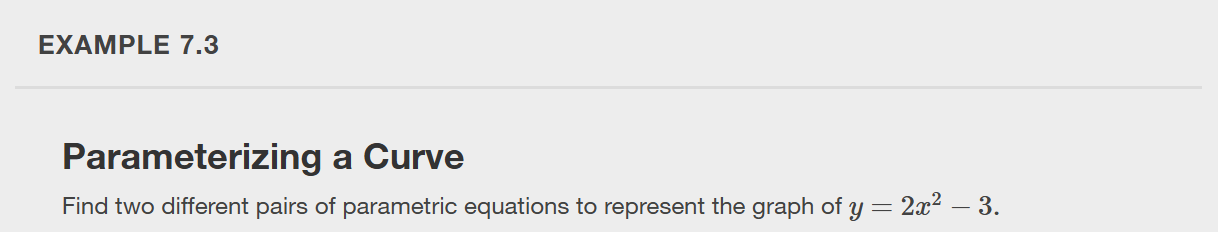 https://openstax.org/details/books/calculus-volume-1
[Speaker Notes: So far we have seen the method of eliminating the parameter, assuming we know a set of parametric equations that describe a plane curve. What if we would like to start with the equation of a curve and determine a pair of parametric equations for that curve? This is certainly possible, and in fact it is possible to do so in many different ways for a given curve. The process is known as parameterization of a curve.]
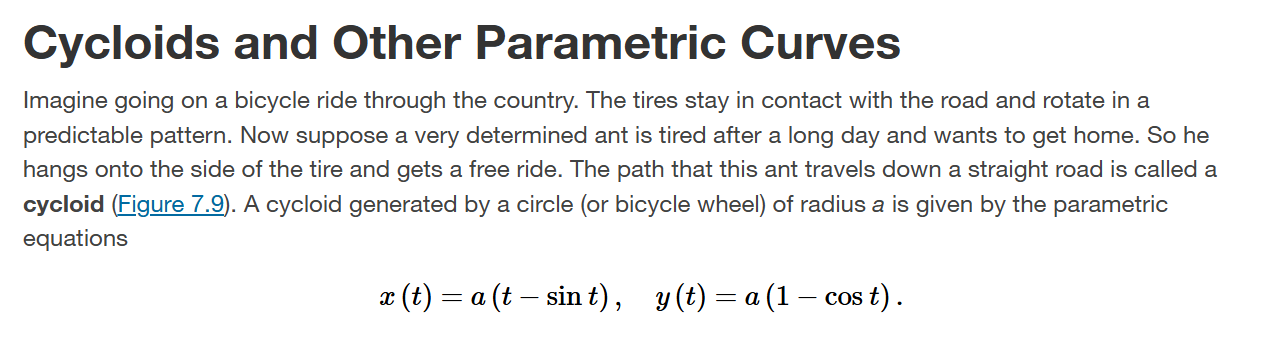 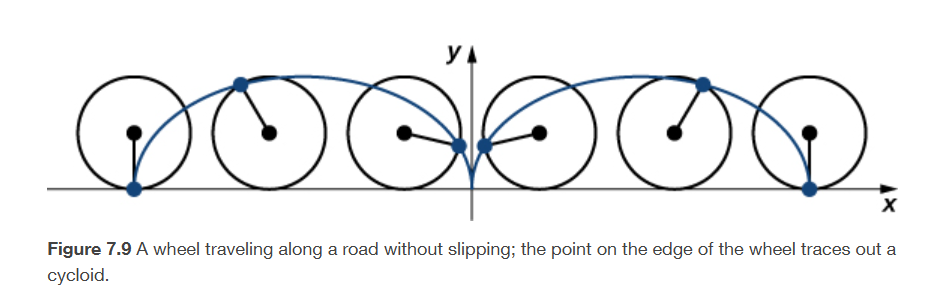 https://openstax.org/details/books/calculus-volume-1
Applets for Cycloids

https://www.geogebra.org/m/QeQ9aA5e

https://www.desmos.com/calculator/3qsidj1kq5
https://openstax.org/details/books/calculus-volume-1
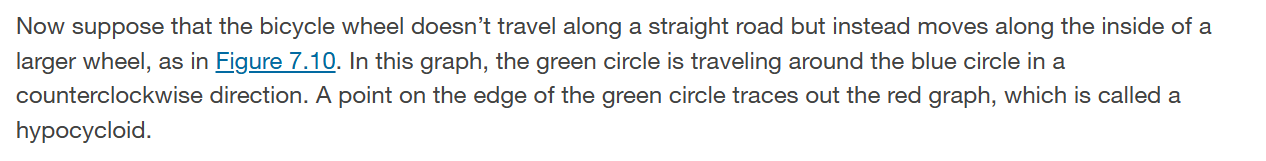 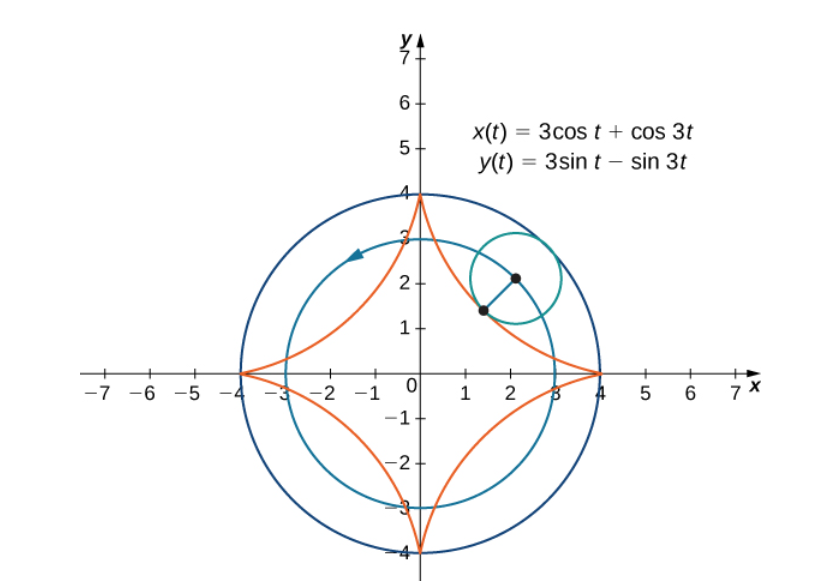 https://openstax.org/details/books/calculus-volume-1
Applets for Hypocycloids
https://www.geogebra.org/m/hbkcjbmh

https://www.desmos.com/calculator/p6o4wxfgsz
https://openstax.org/details/books/calculus-volume-1
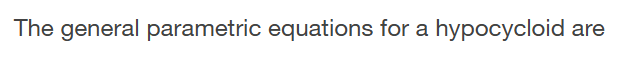 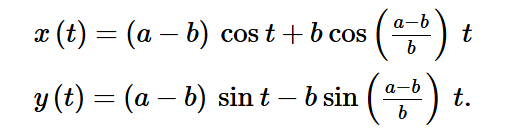 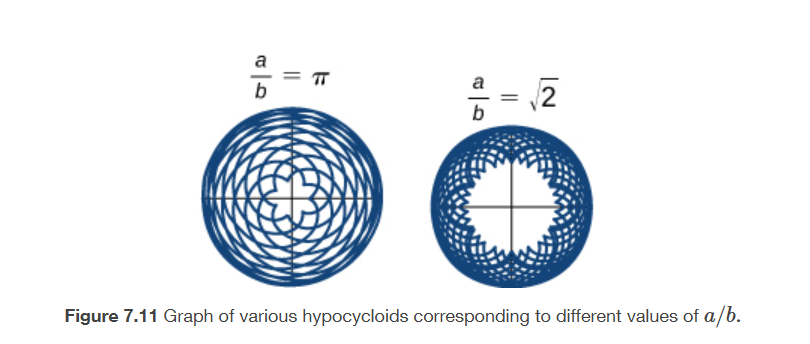 https://openstax.org/details/books/calculus-volume-1
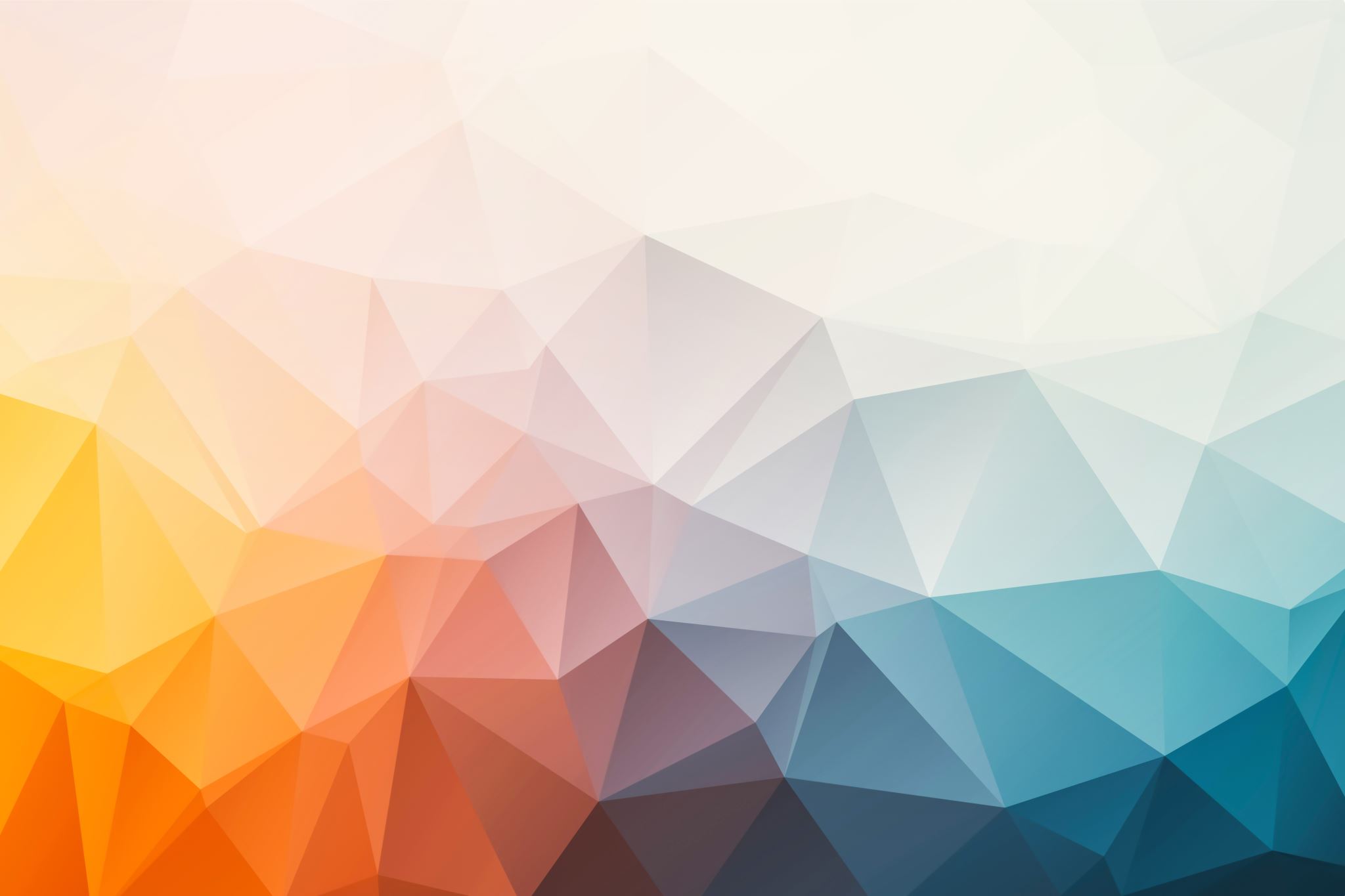 Calculus of Parametric Curves
Section 7.2
https://openstax.org/details/books/calculus-volume-1
[Speaker Notes: Now that we have introduced the concept of a parameterized curve, our next step is to learn how to work with this concept in the context of calculus. For example, if we know a parameterization of a given curve, is it possible to calculate the slope of a tangent line to the curve? How about the arc length of the curve? Or the area under the curve?]
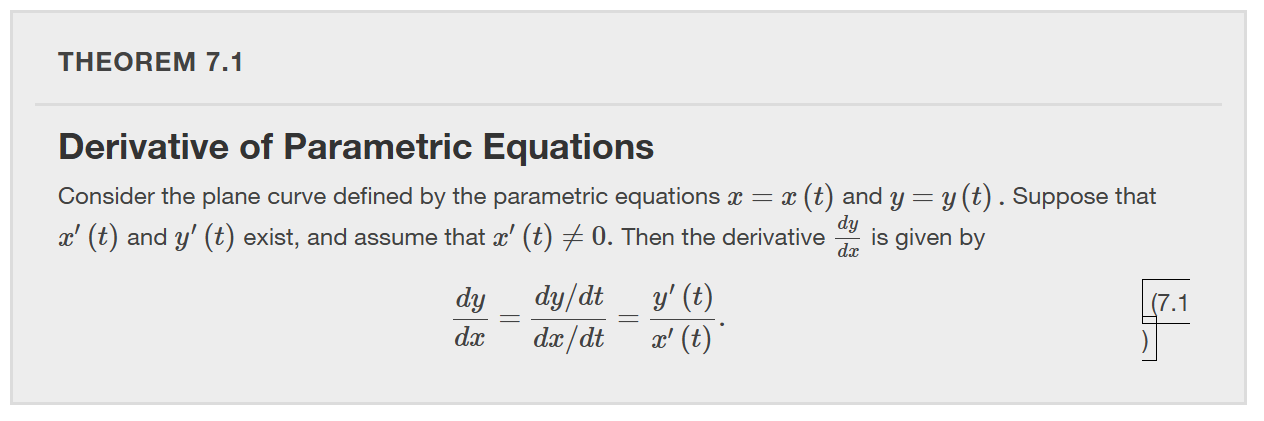 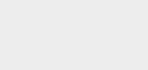 https://openstax.org/details/books/calculus-volume-1
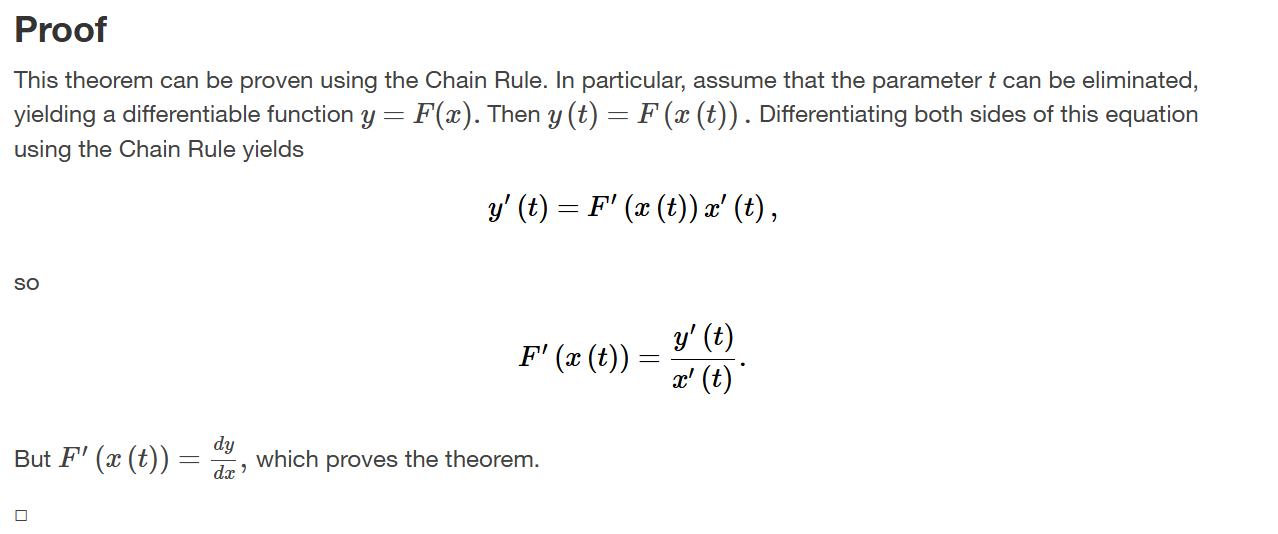 https://openstax.org/details/books/calculus-volume-1
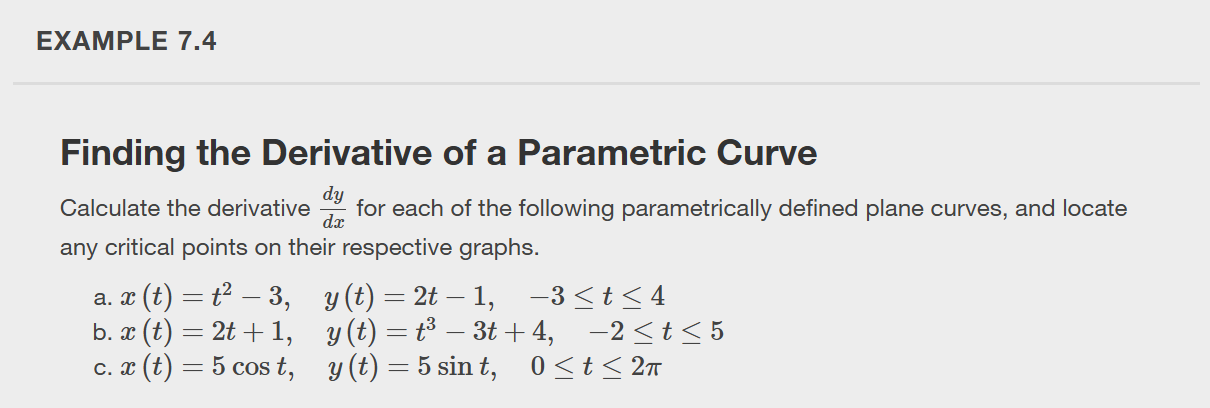 https://openstax.org/details/books/calculus-volume-1
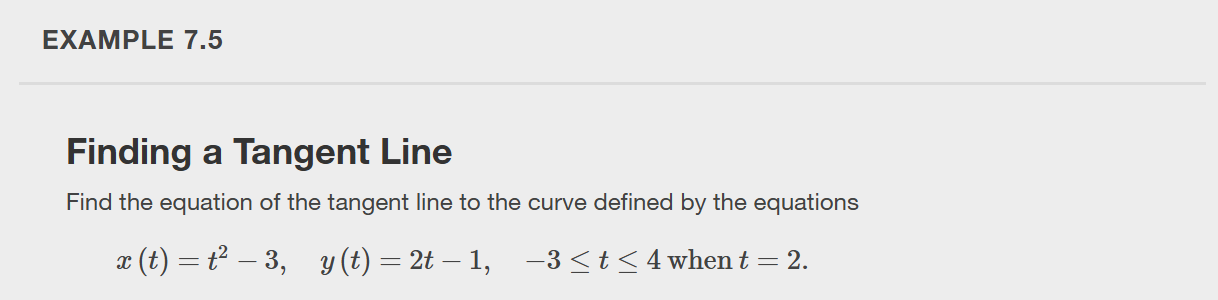 https://openstax.org/details/books/calculus-volume-1
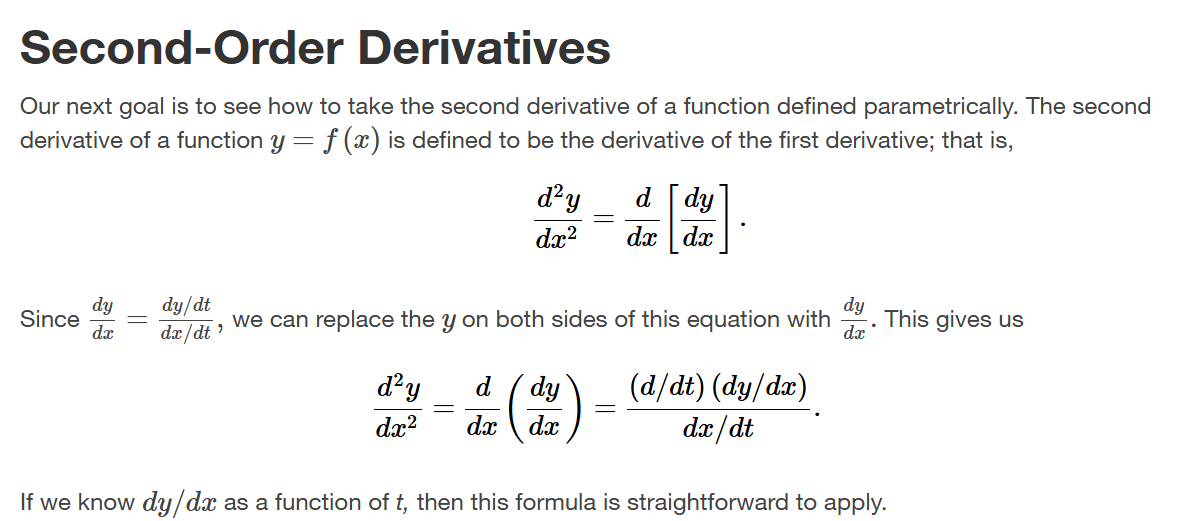 https://openstax.org/details/books/calculus-volume-1
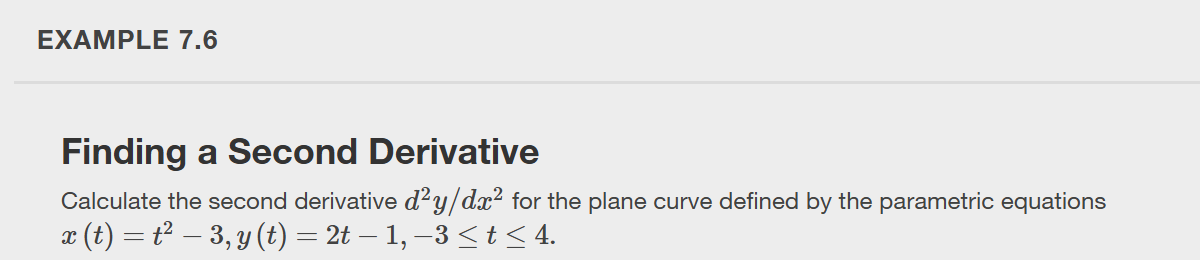 https://openstax.org/details/books/calculus-volume-1
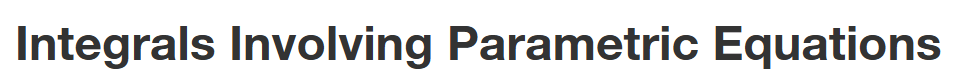 Area

 
Arc Length


Surface Area
https://openstax.org/details/books/calculus-volume-1
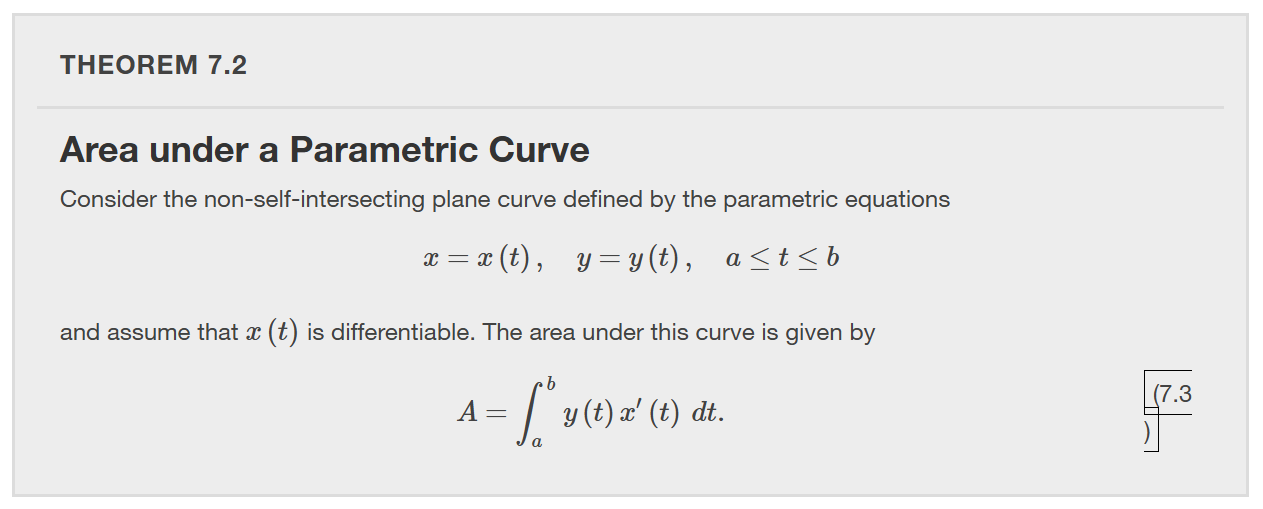 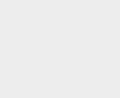 https://openstax.org/details/books/calculus-volume-1
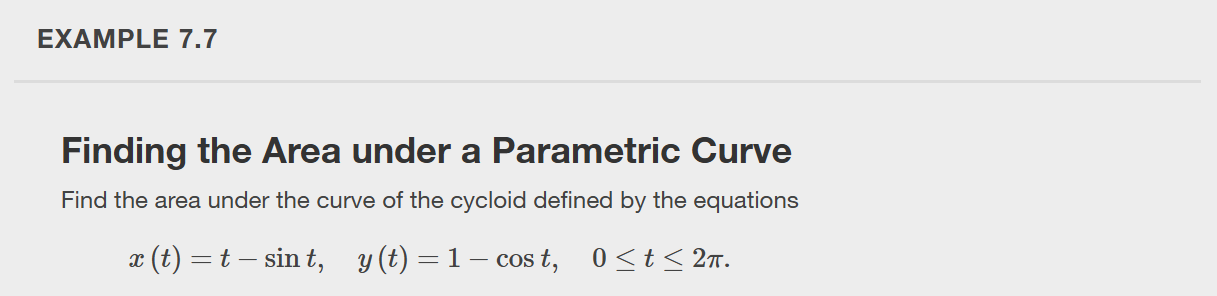 https://openstax.org/details/books/calculus-volume-1
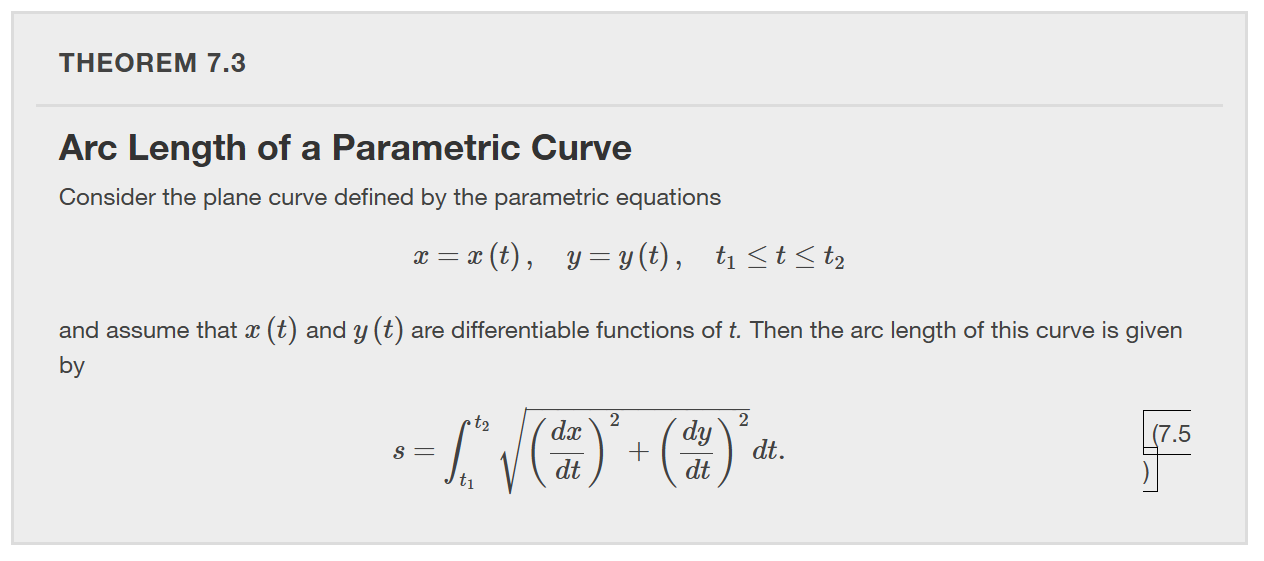 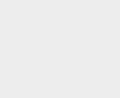 https://openstax.org/details/books/calculus-volume-1
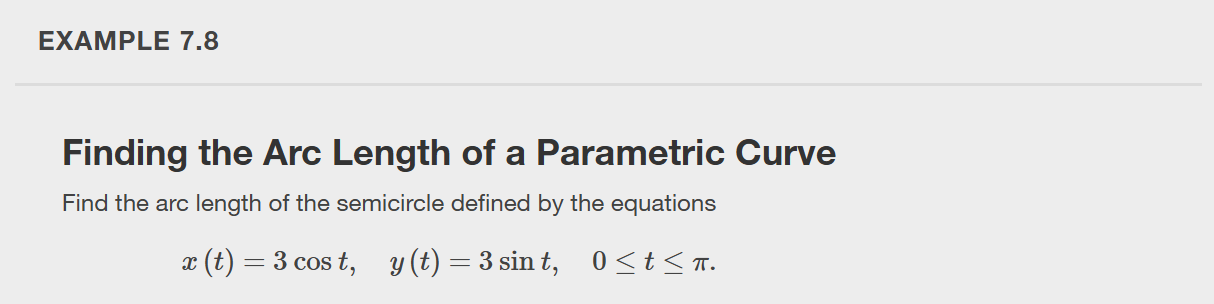 https://openstax.org/details/books/calculus-volume-1
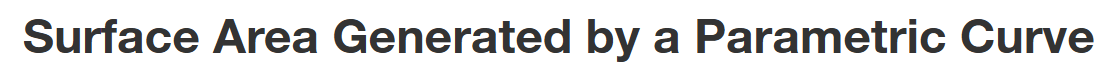 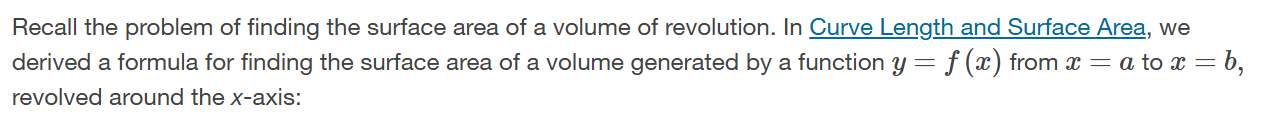 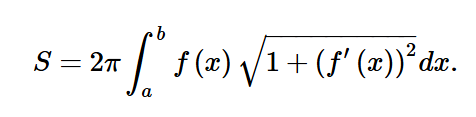 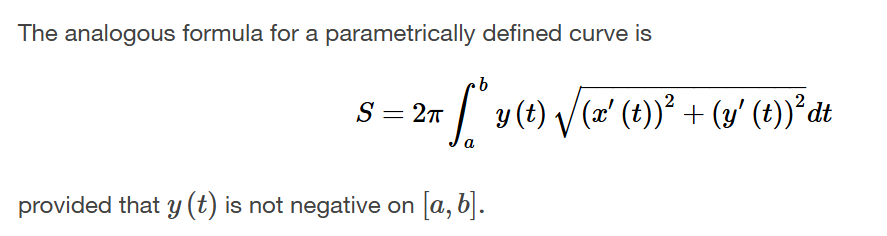 https://openstax.org/details/books/calculus-volume-1
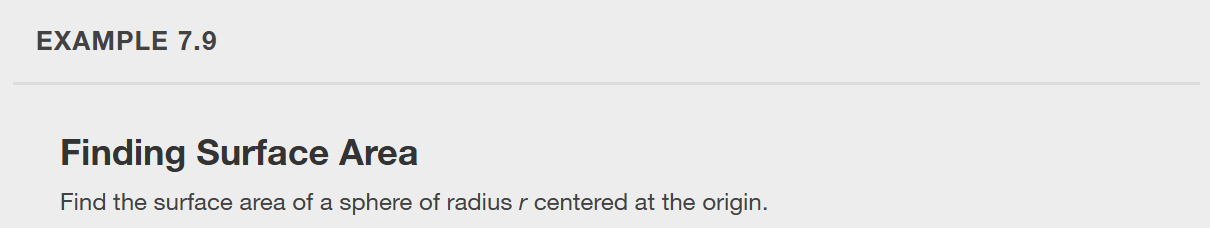 https://openstax.org/details/books/calculus-volume-1
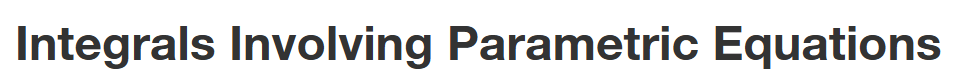 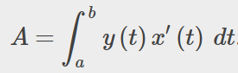 Area


 

Arc Length




Surface Area
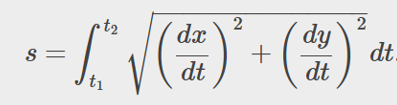 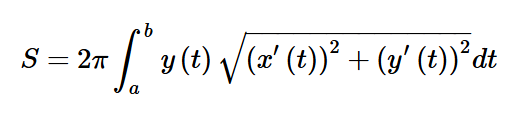 https://openstax.org/details/books/calculus-volume-1
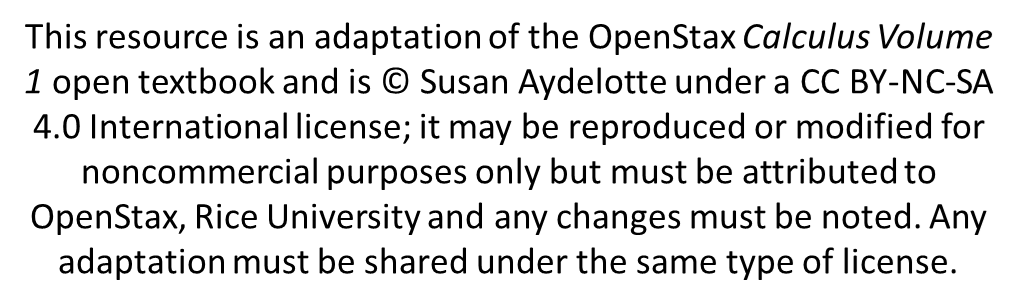 https://openstax.org/details/books/calculus-volume-1